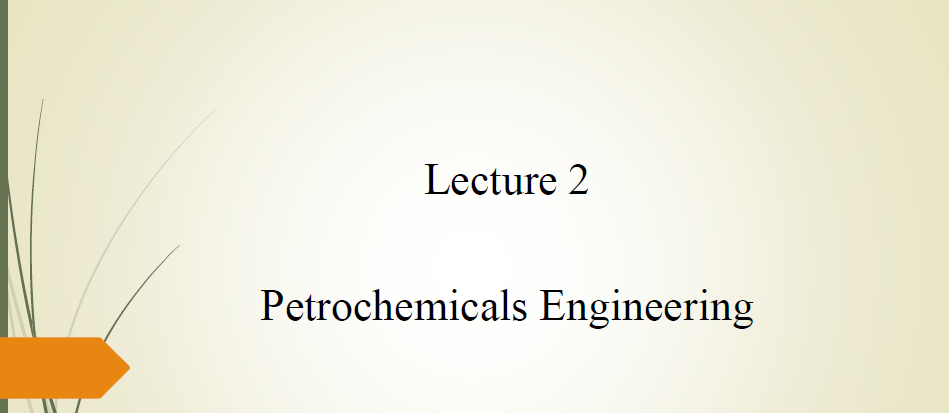 Dr.Duaa Alwarid
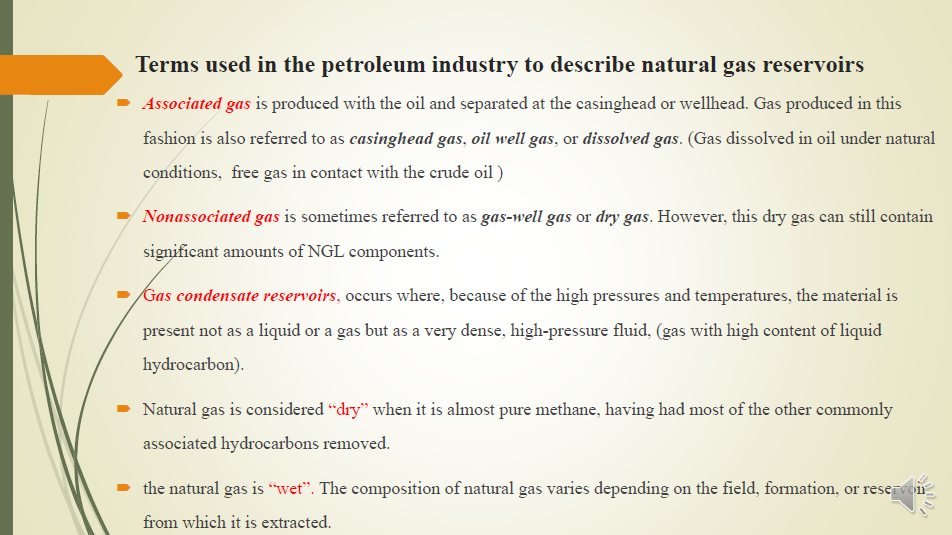 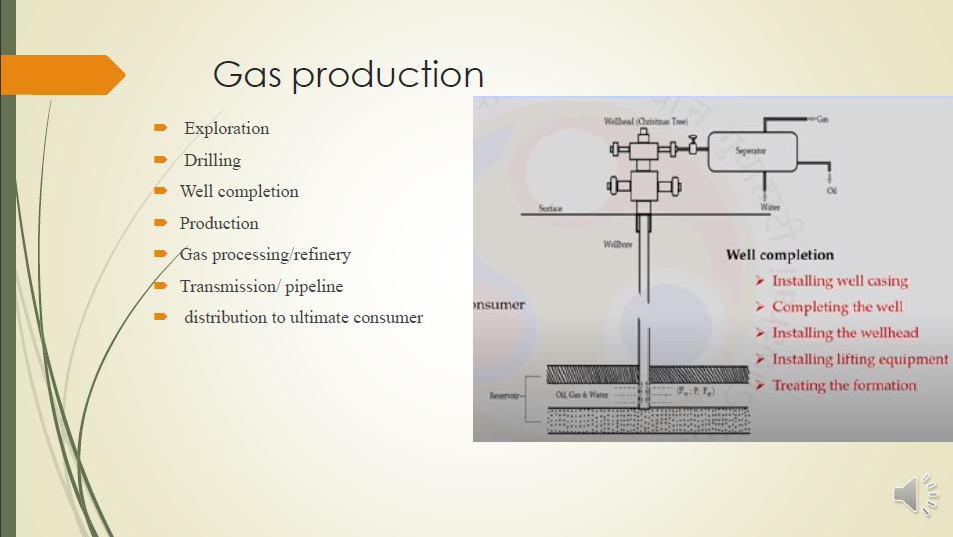 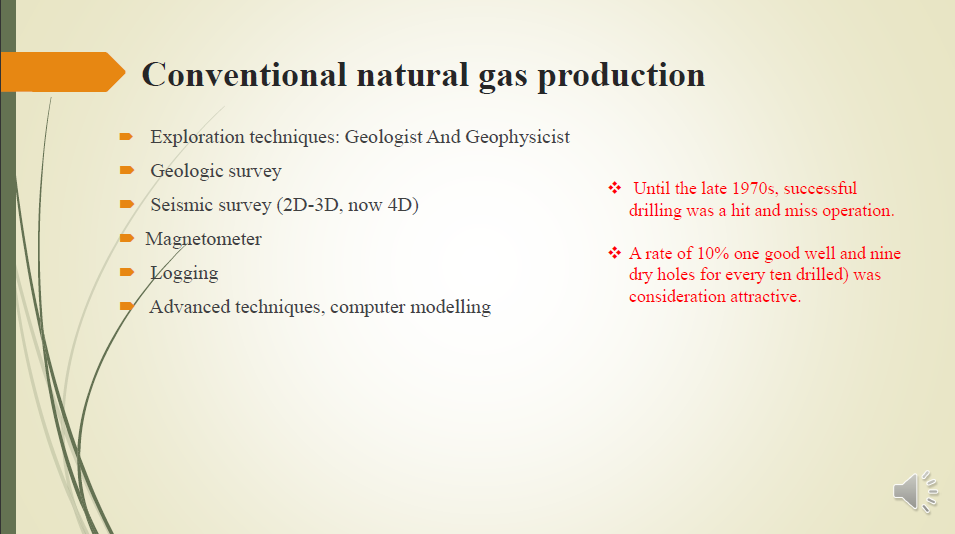 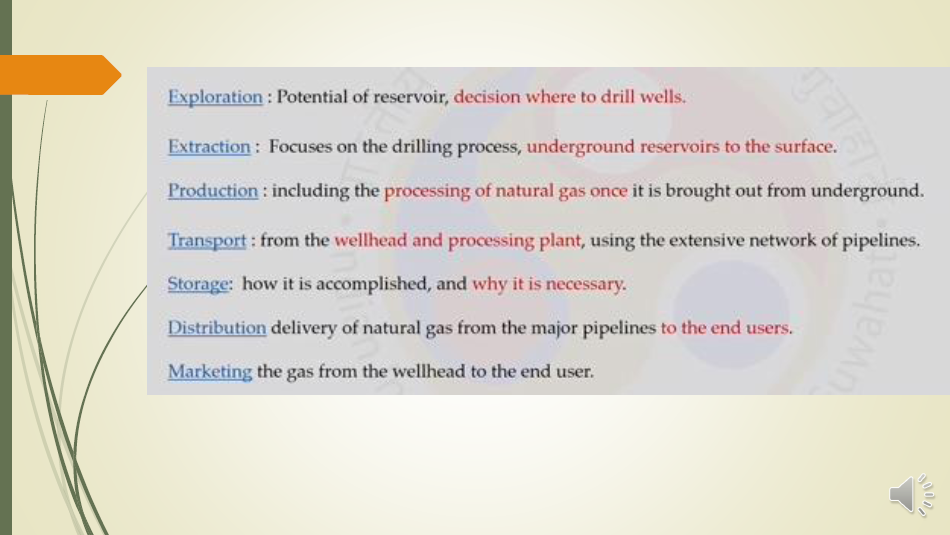 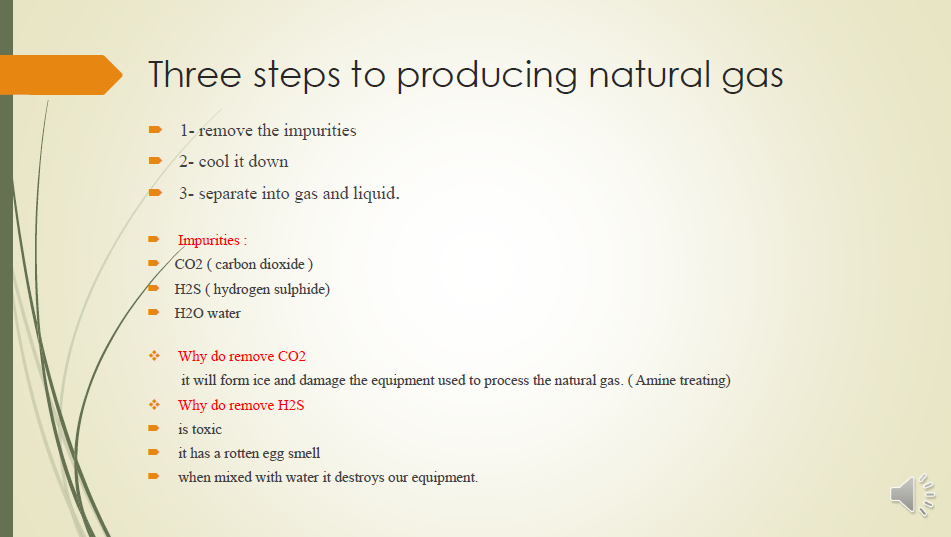 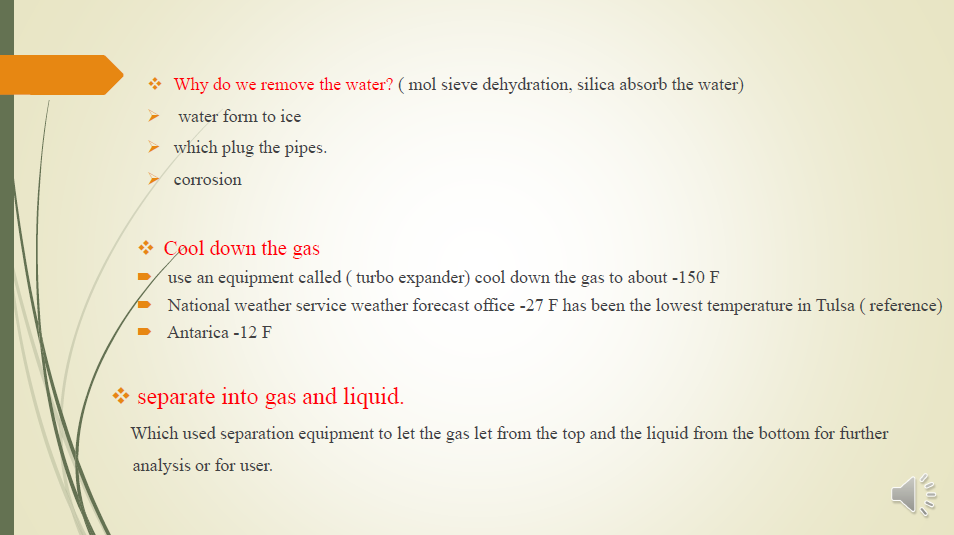 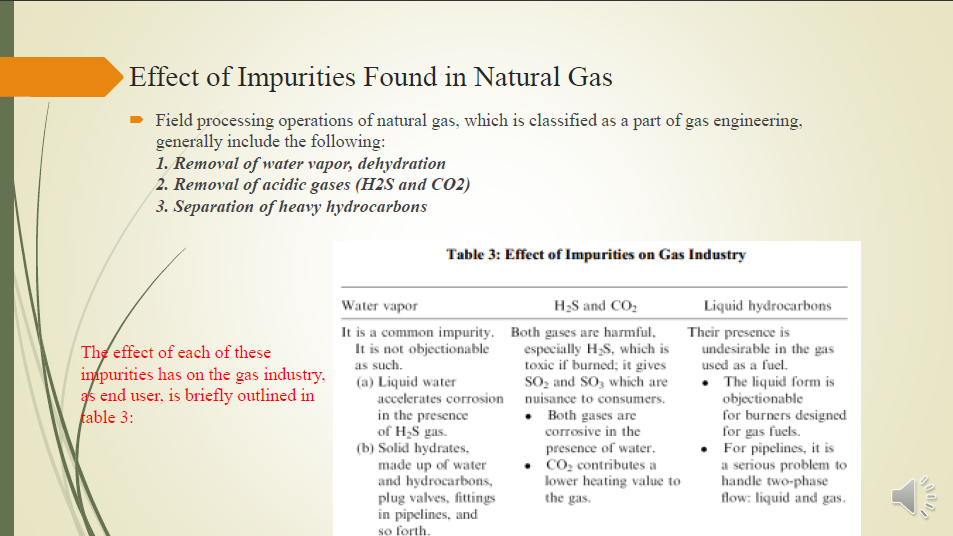 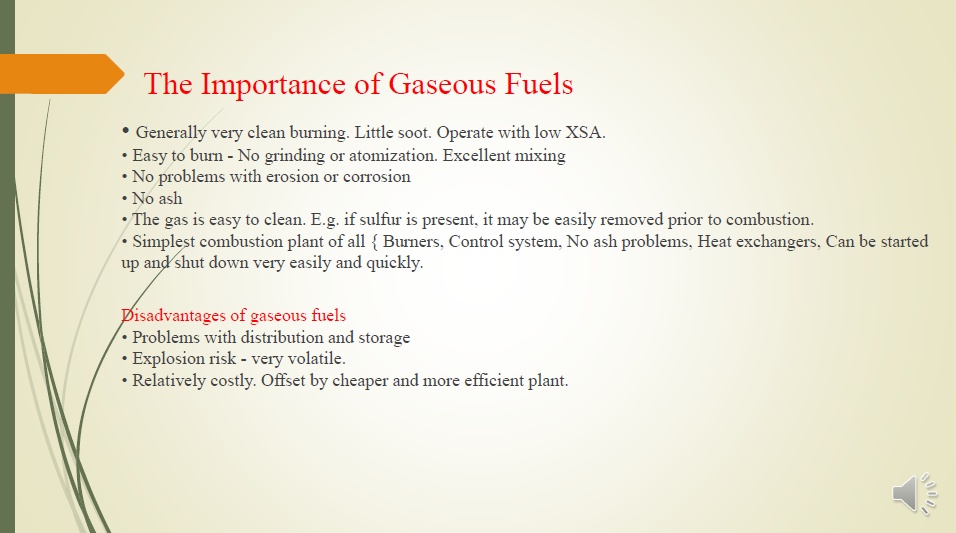 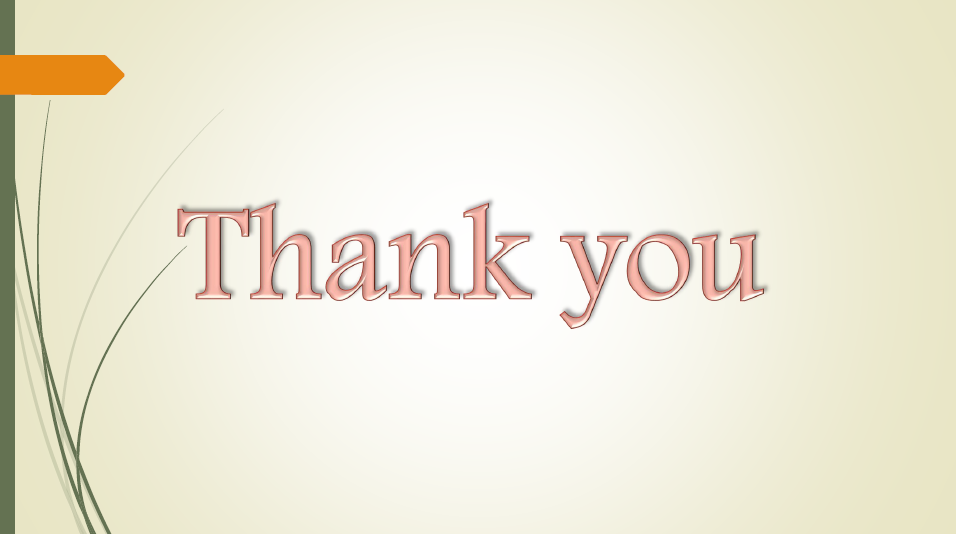